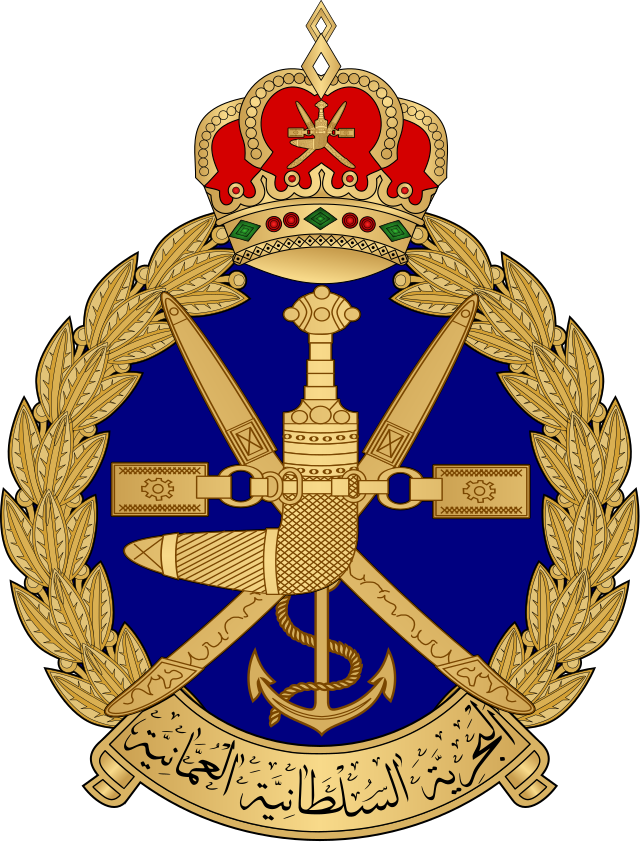 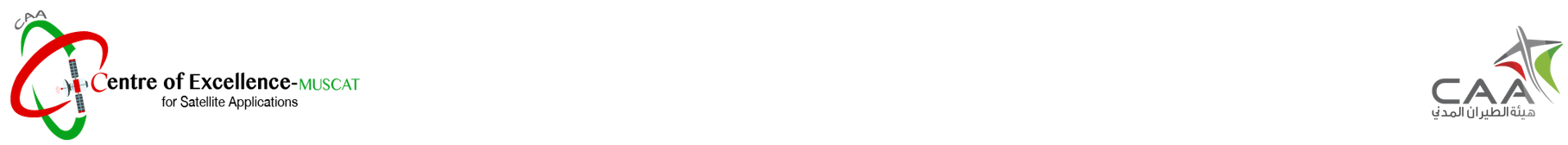 Numerical Weather Prediction (NWP)
Marine Meteorological Course for Royal Oman Navy
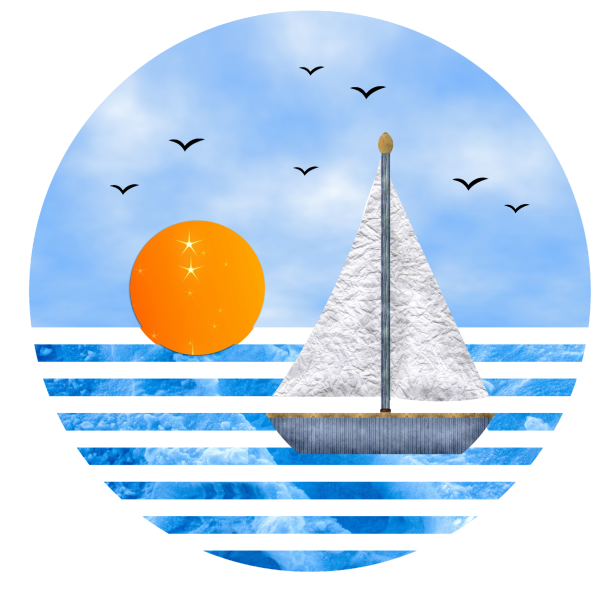 Content creator: Khalifa Al Sudairi	
Lecturer: Khalifa Al Sudairi
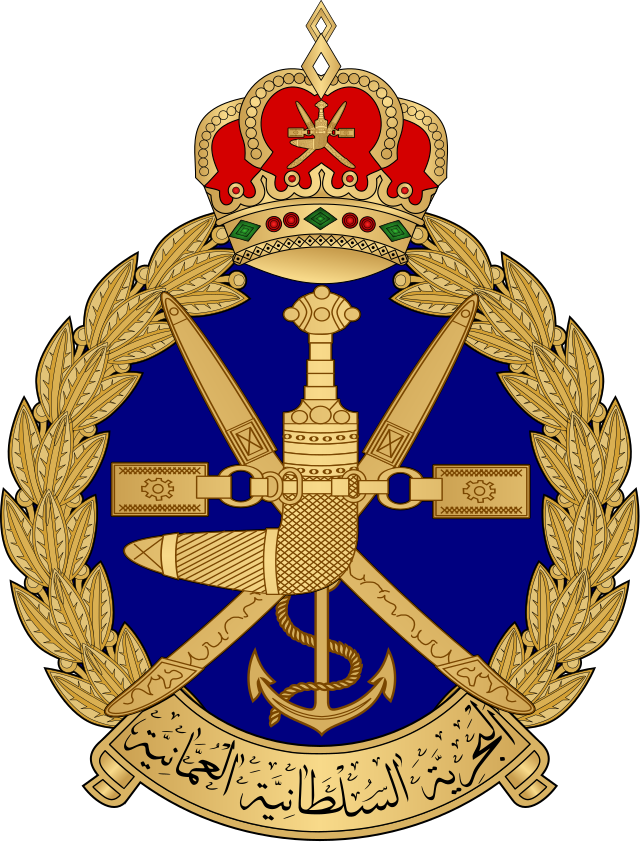 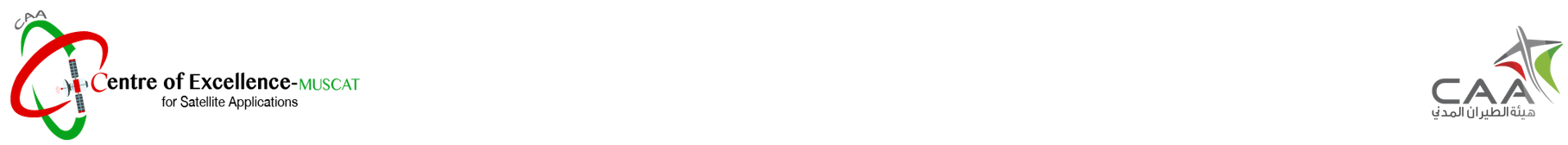 Content
What is NWP Model?
NWP Flowchart
NWP initial data
NWP grids and resolution
NWP output
Super computer for NWP
Errors of the NWP
Guidance in Using NWP
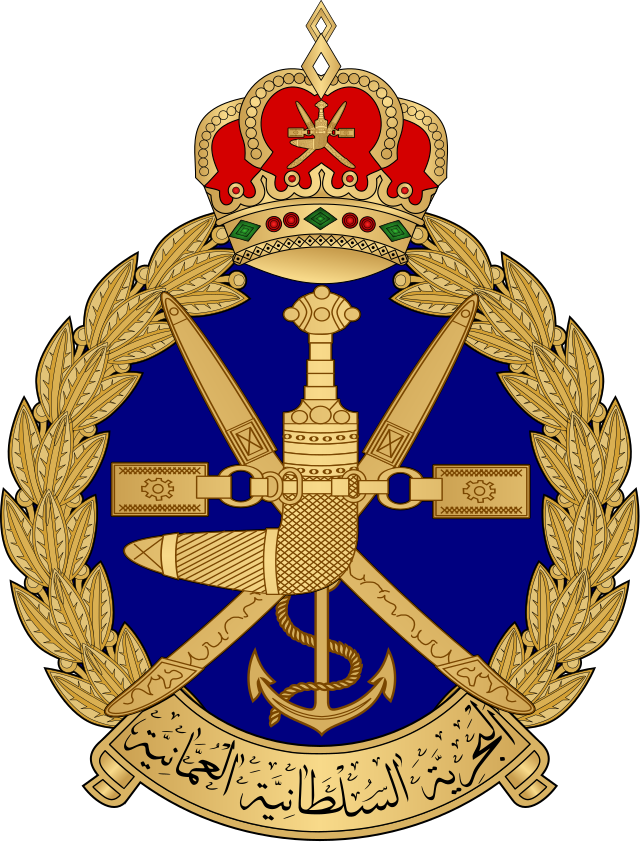 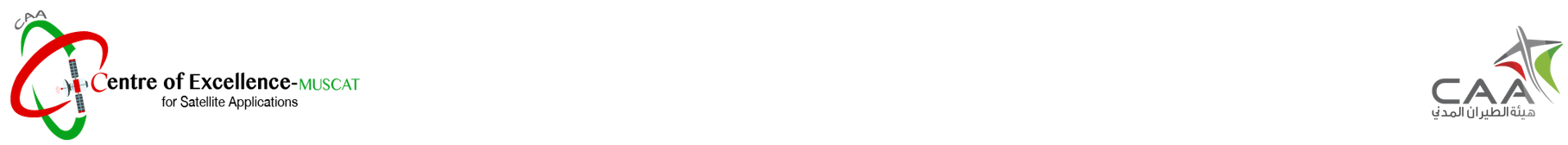 What is NWP Model?
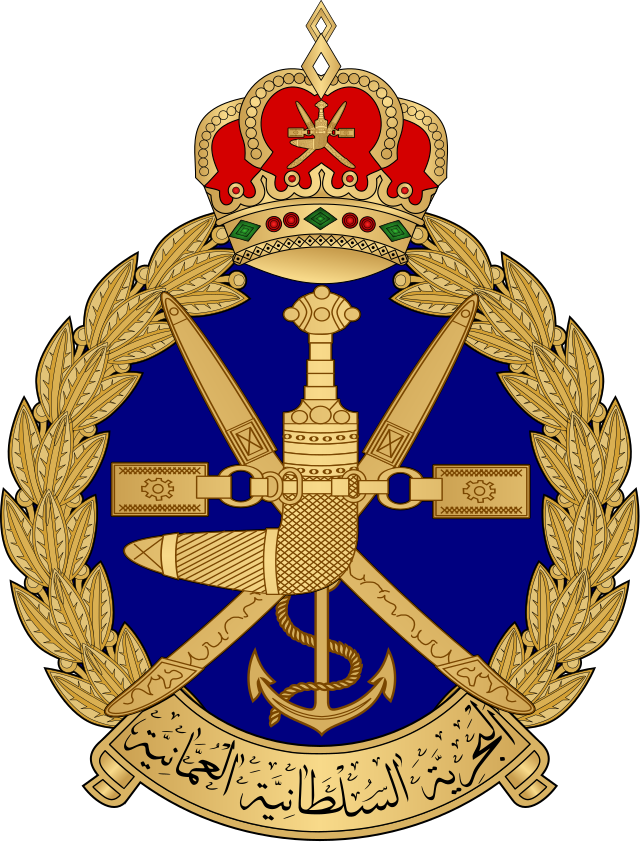 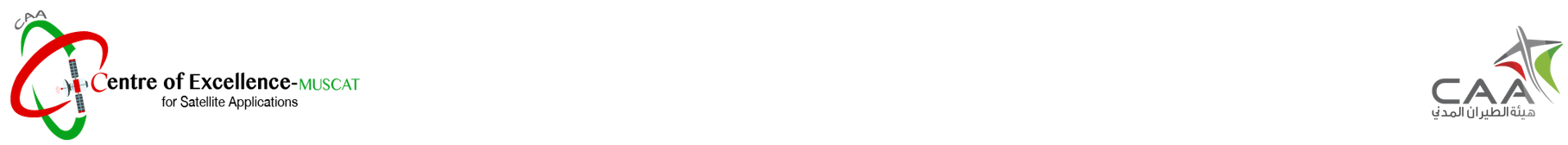 What is NWP Model?
Take the equations that describe atmospheric processes.

Convert them to a form where they can be programmed into a large computer.

Let the computer to solve them

This is called a “model” of the atmosphere
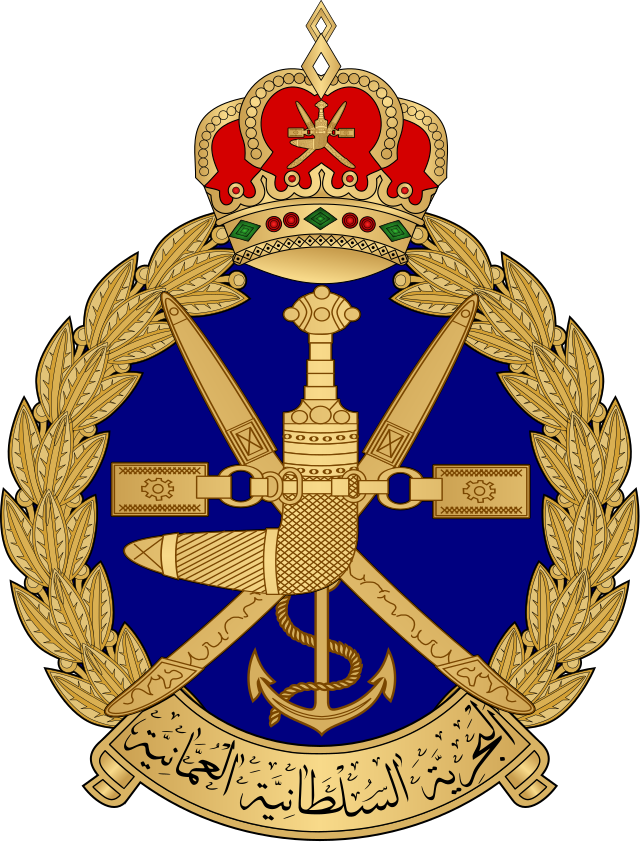 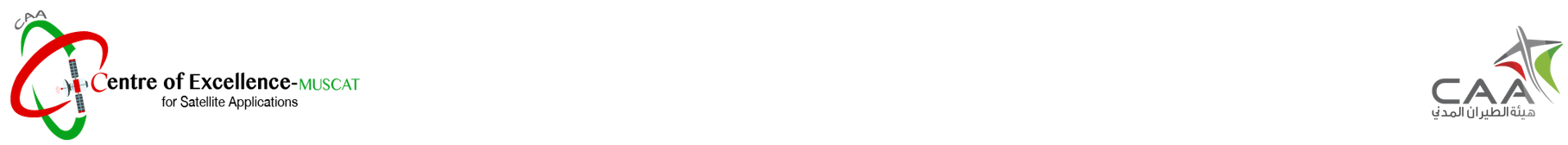 NWP Flowchart
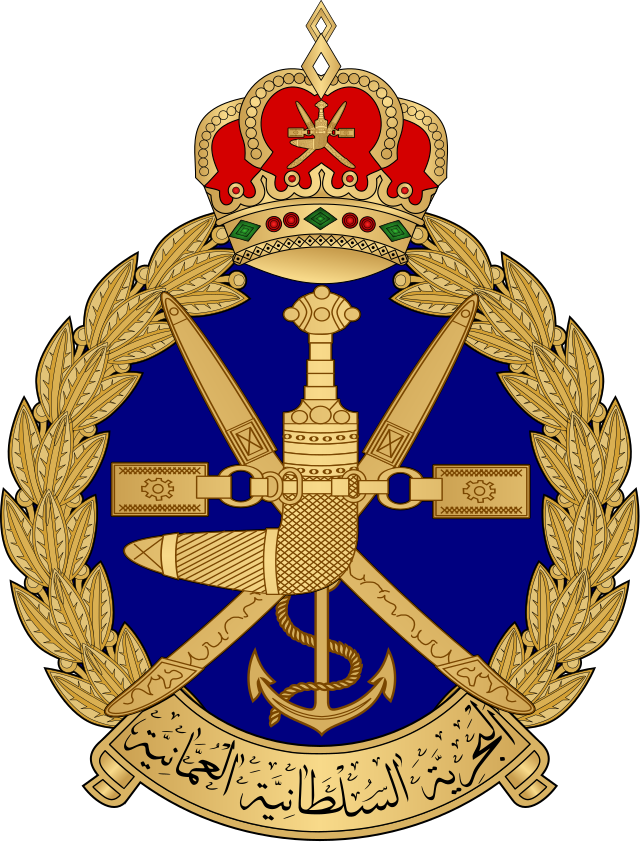 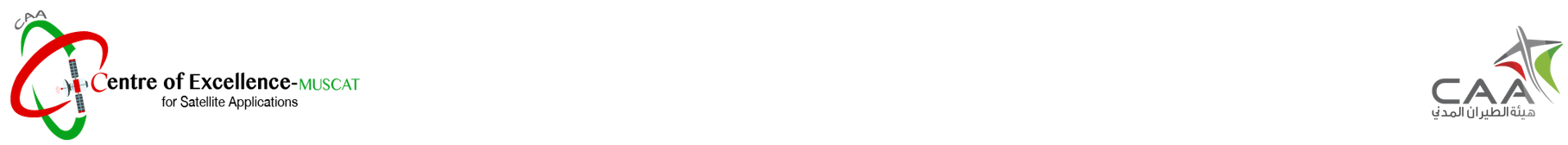 NWP initial data
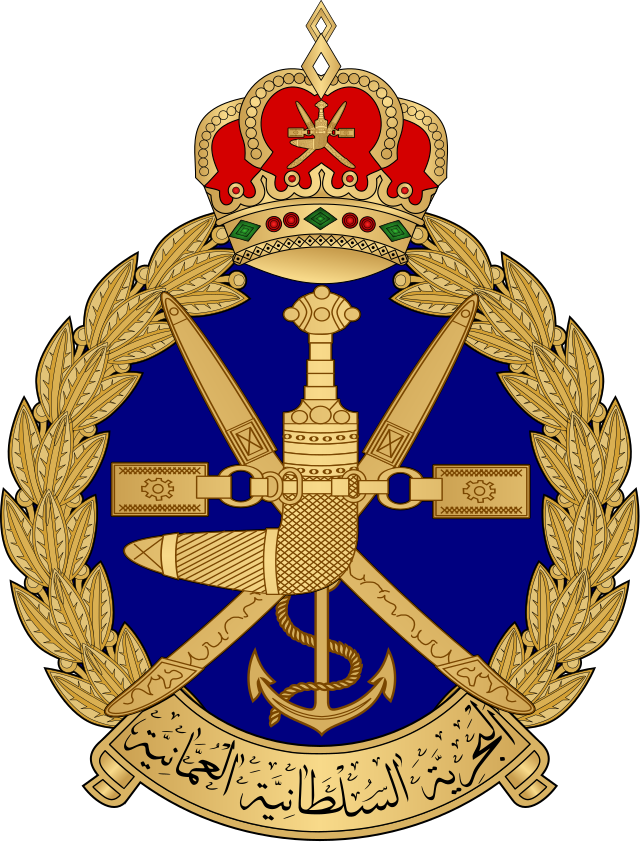 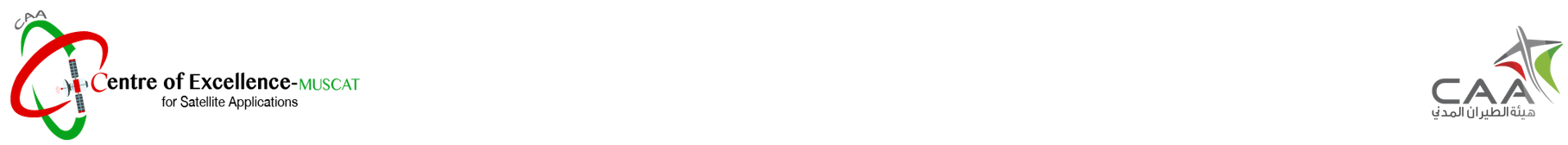 NWP initial data
The actual situation used by the model to start integrate equations.

It is created by techniques called data assimilation.

The process of initial data creation (analysis and data assimilation) is more complicate than the forecast model itself, and more consumer in term of CPU time.
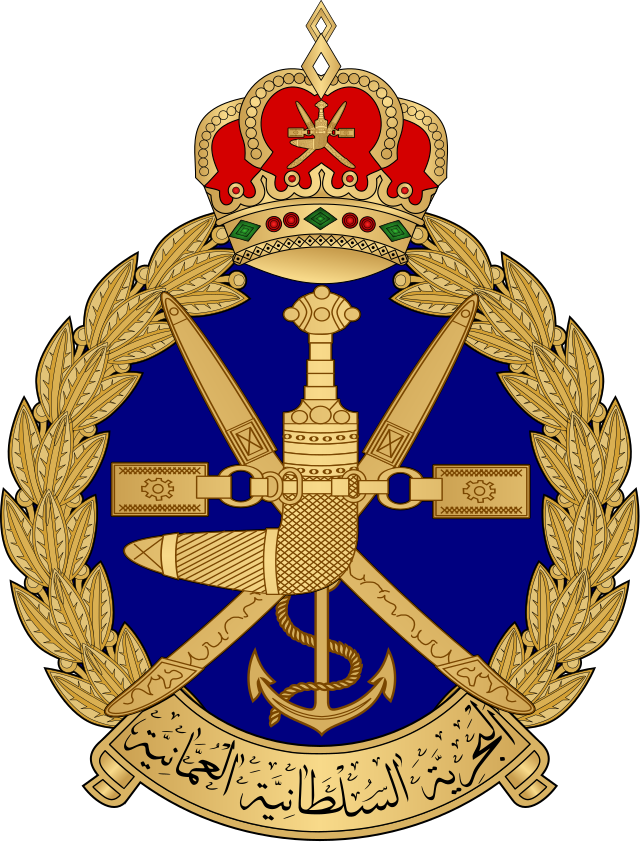 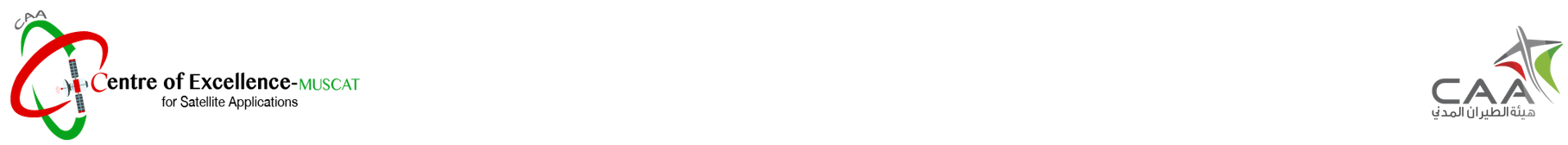 NWP initial data
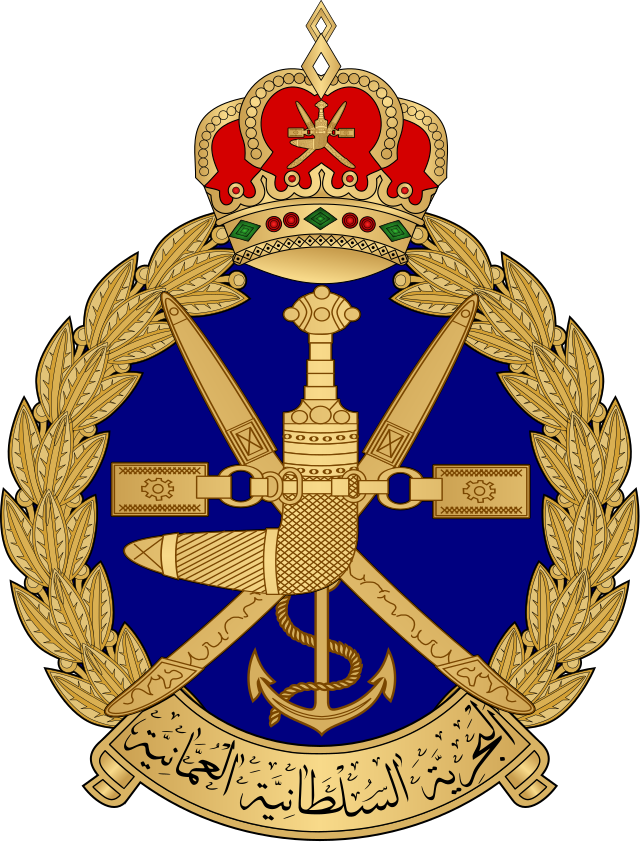 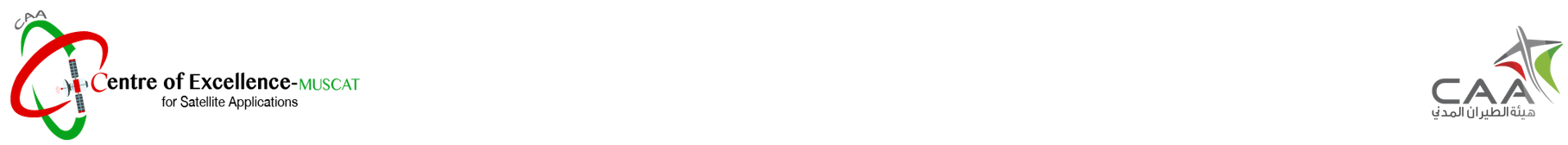 NWP grids and resolution
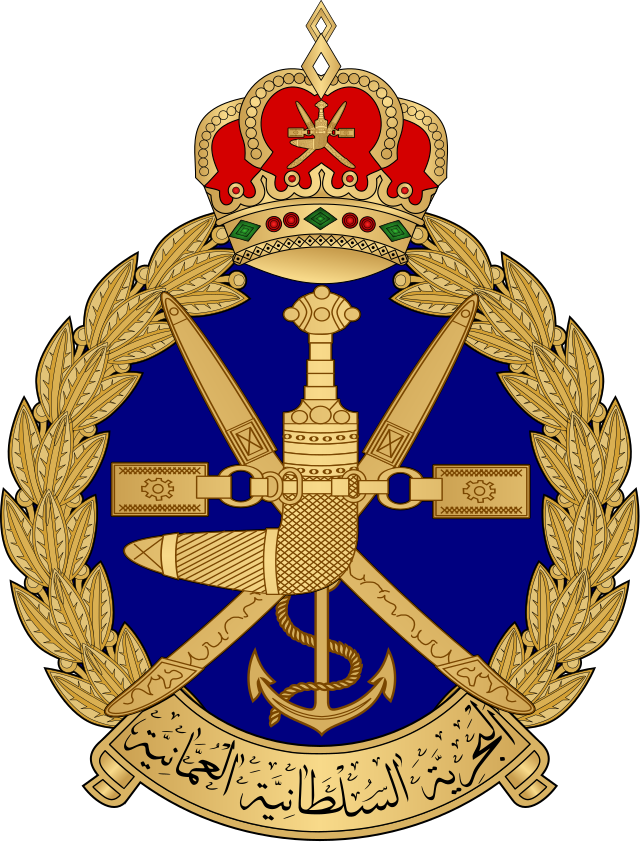 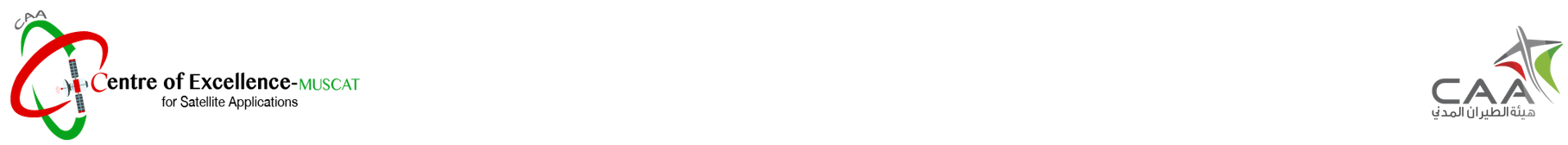 Subject 2:
NWP consists in :
Subdividing a chosen geographic 3D area in thousands (or millions) of little cubes.
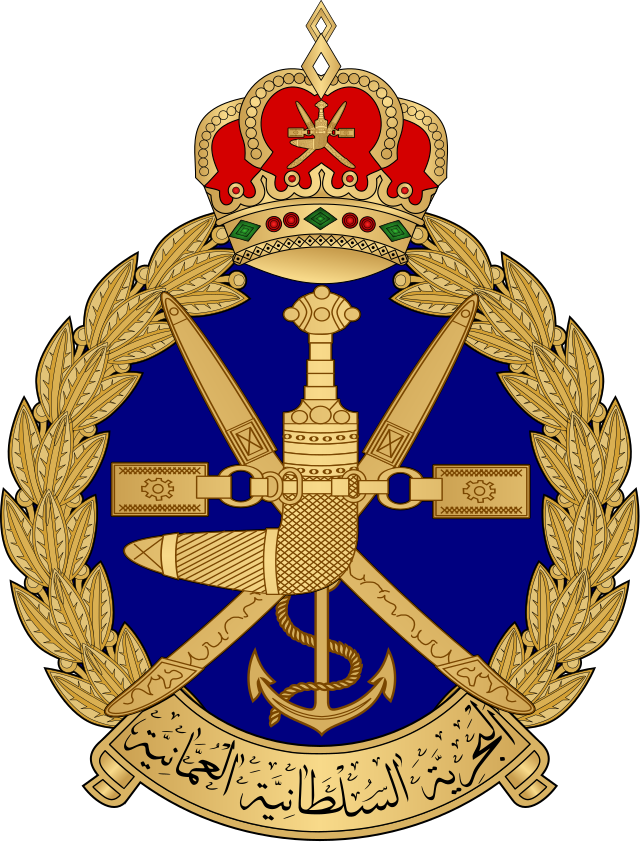 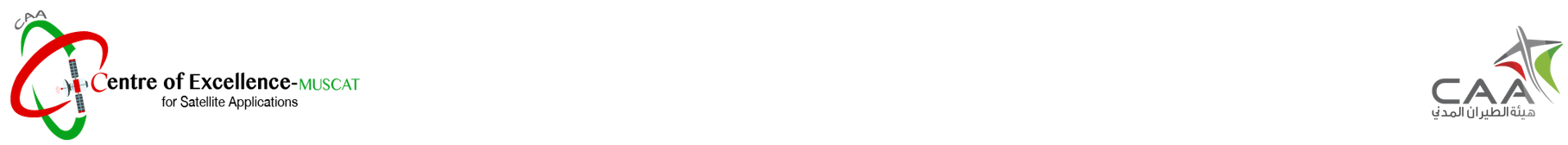 Subject 2:
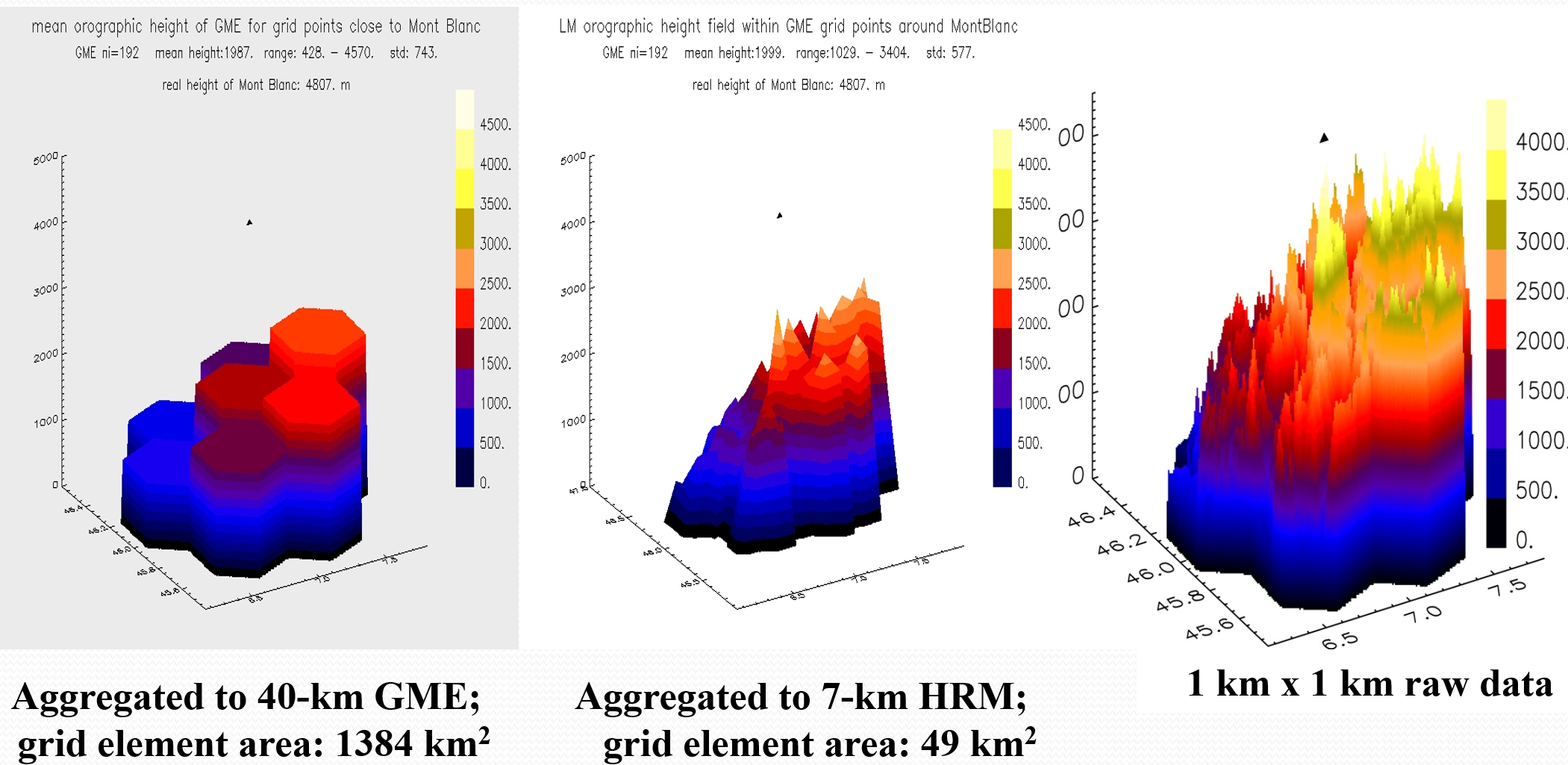 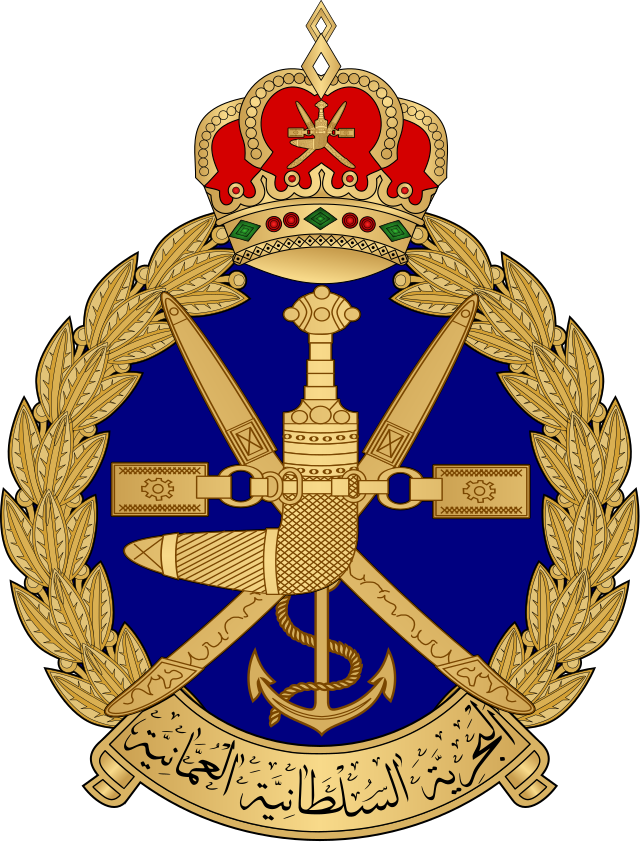 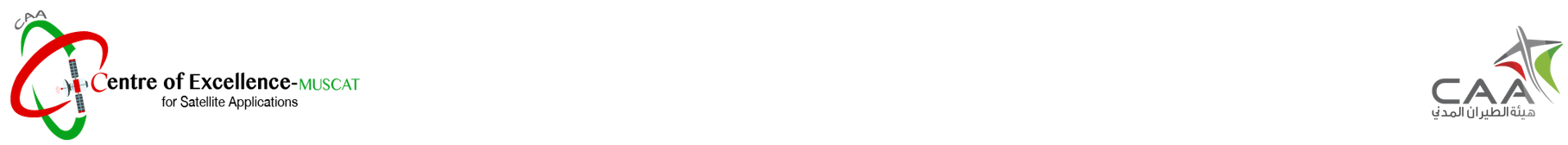 NWP output
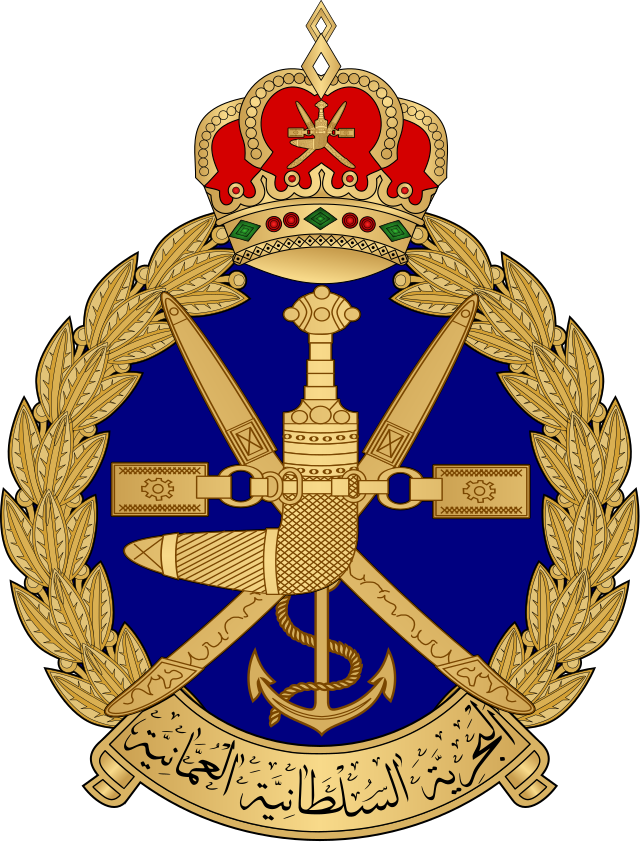 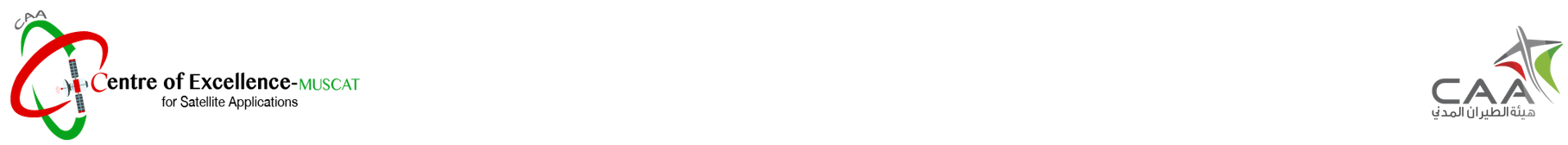 NWP output
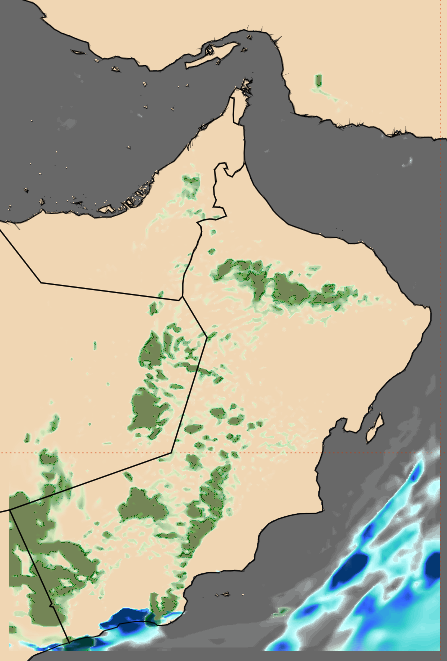 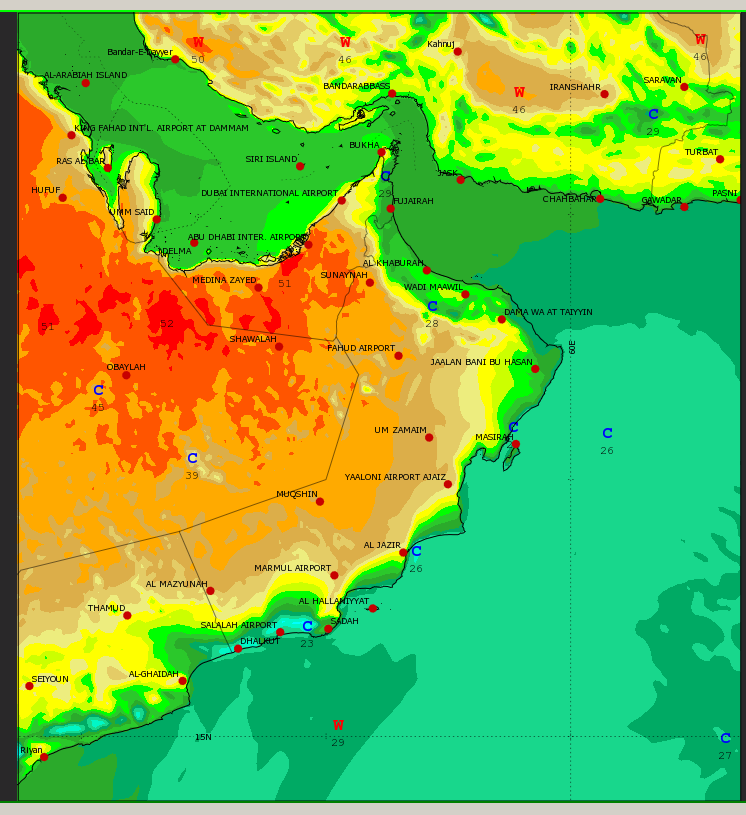 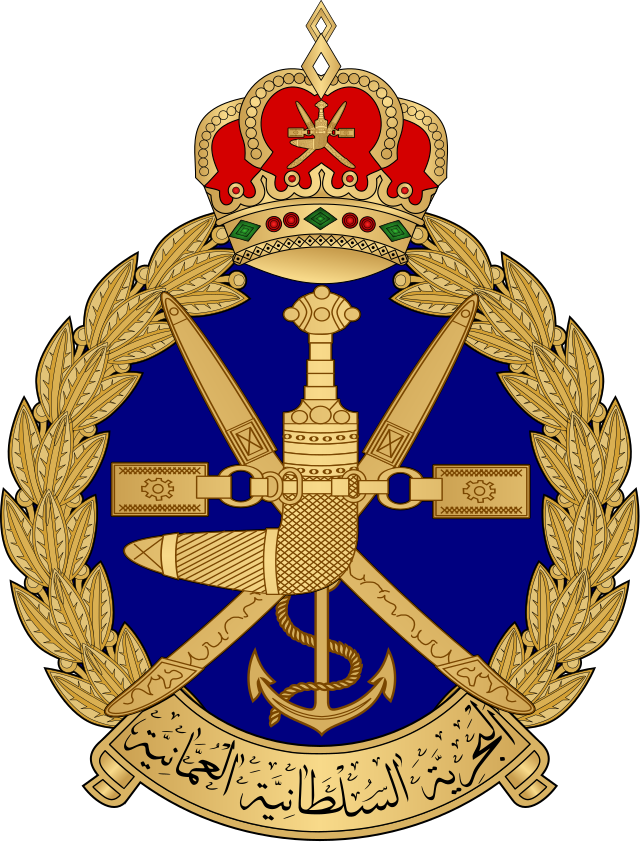 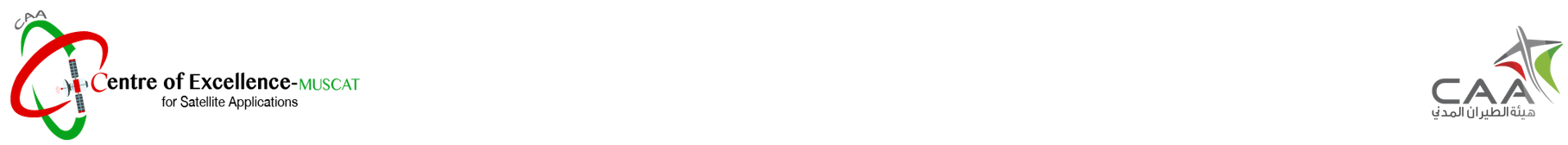 NWP output
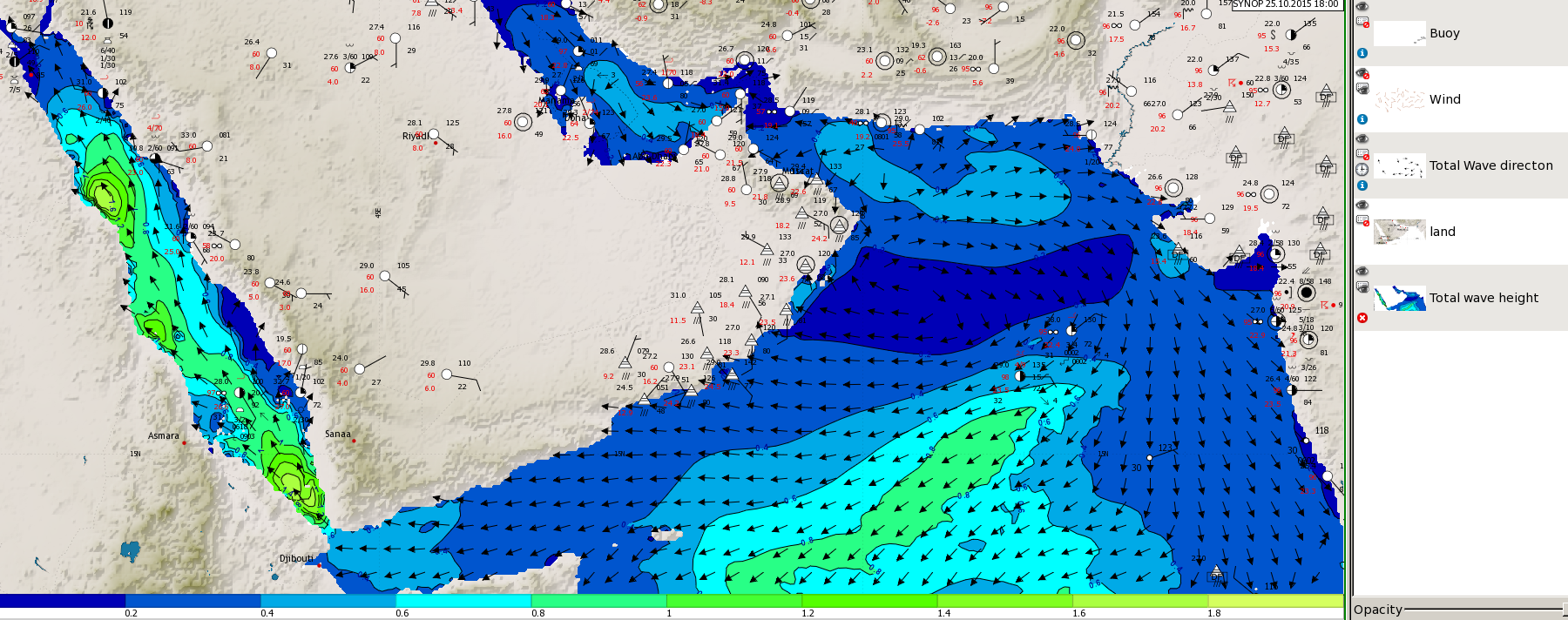 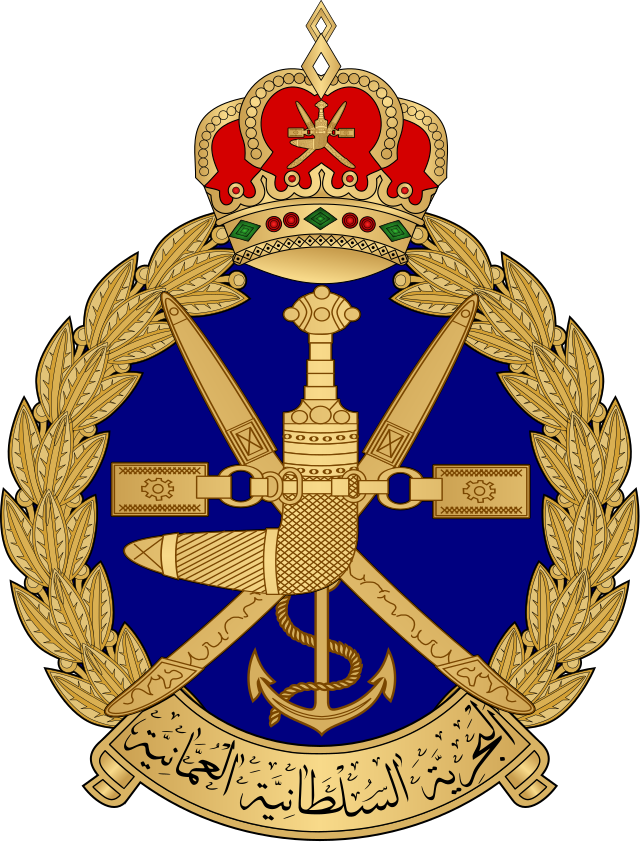 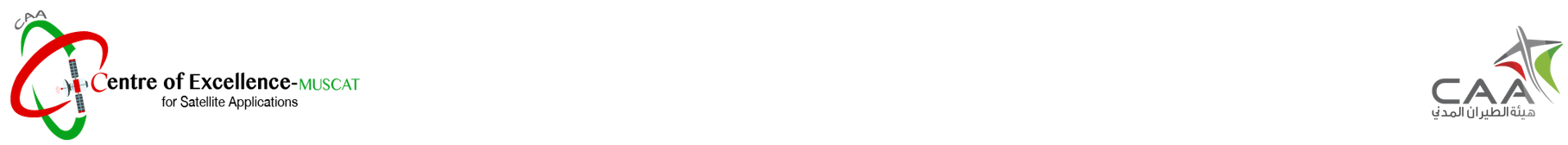 NWP output
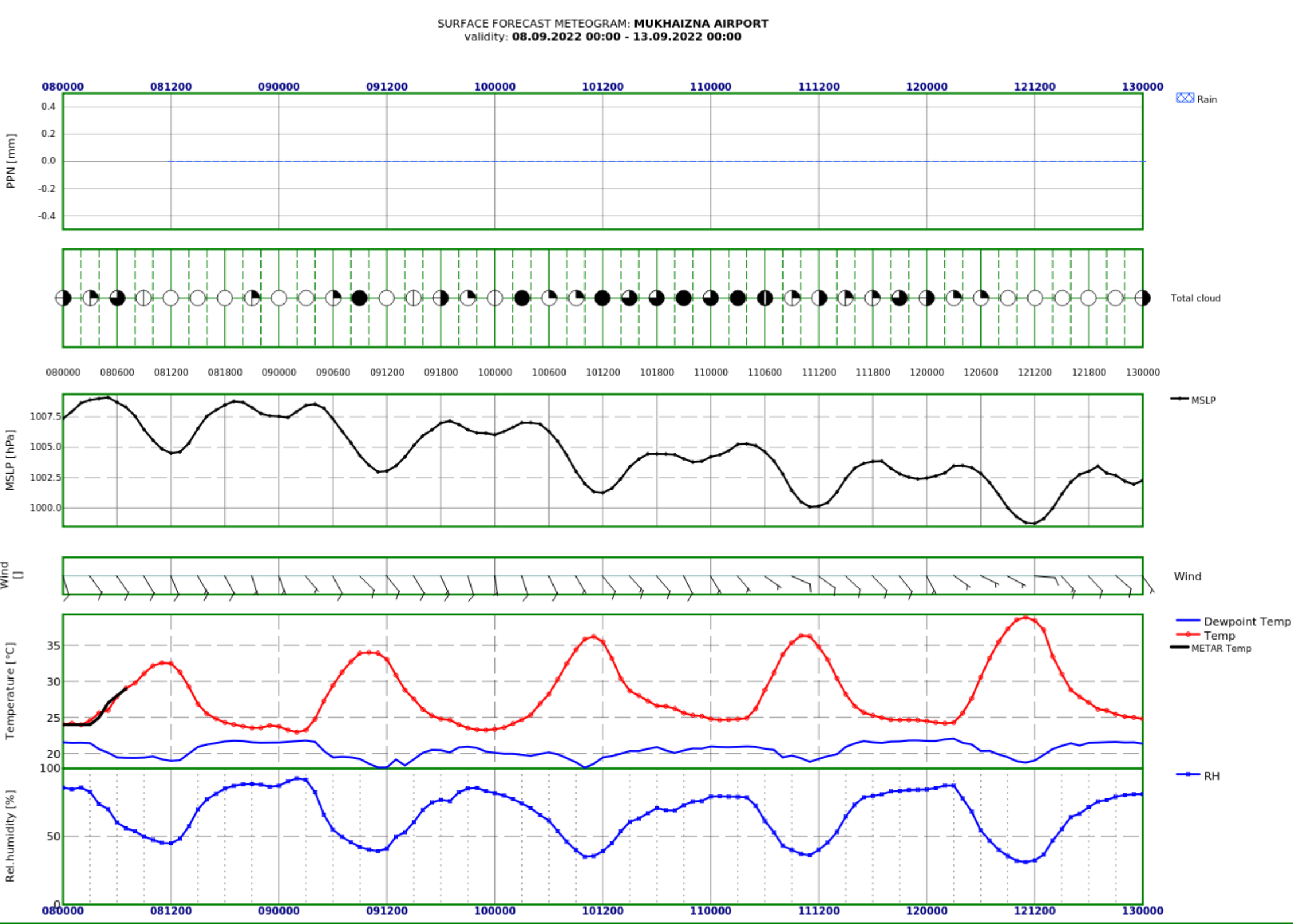 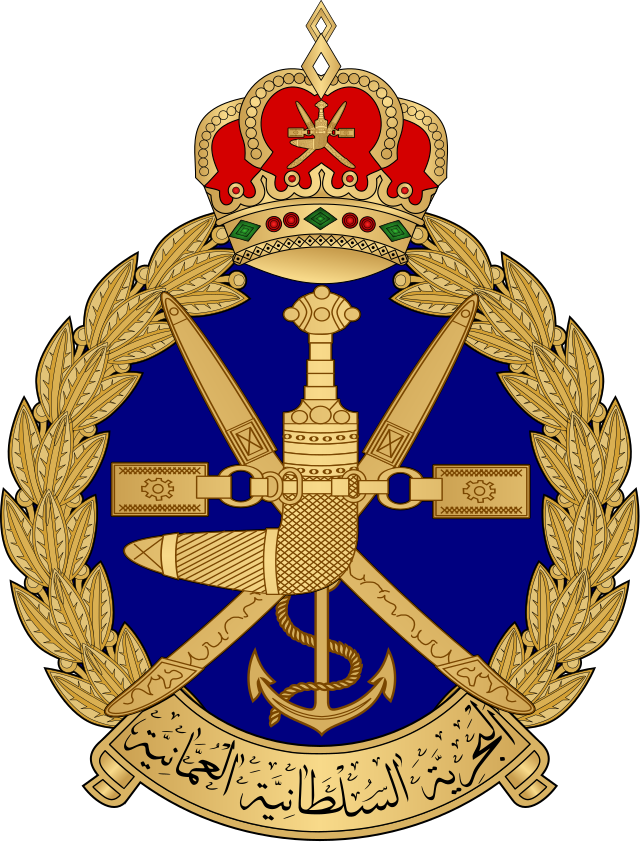 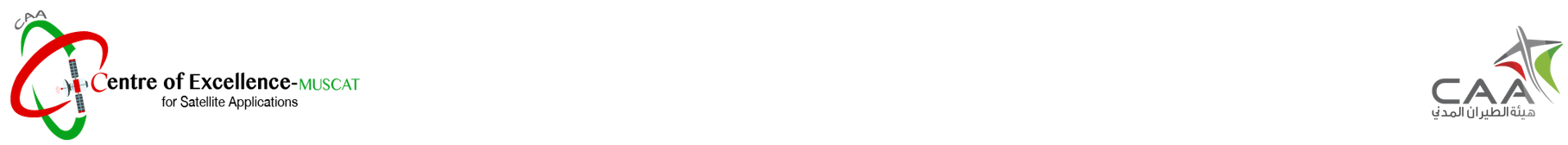 Super computer for NWP
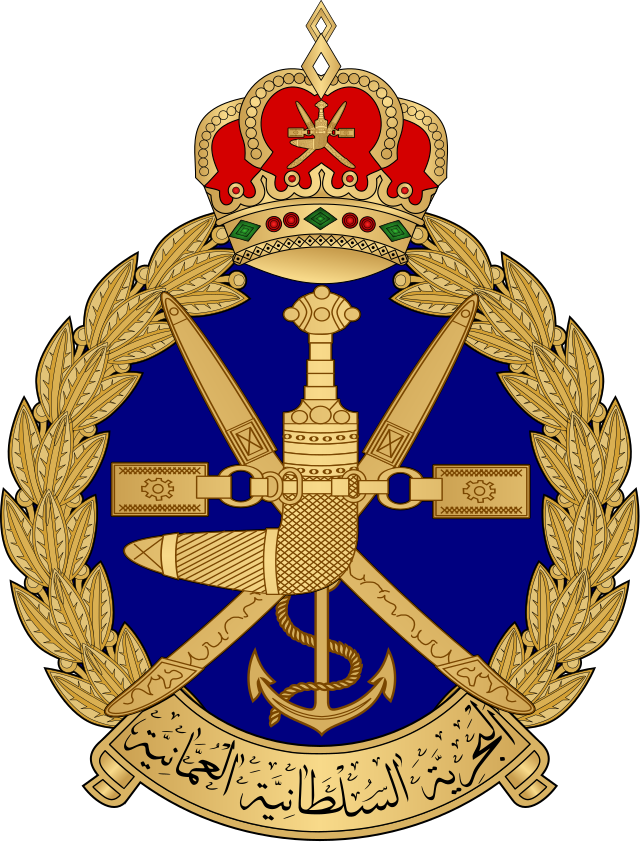 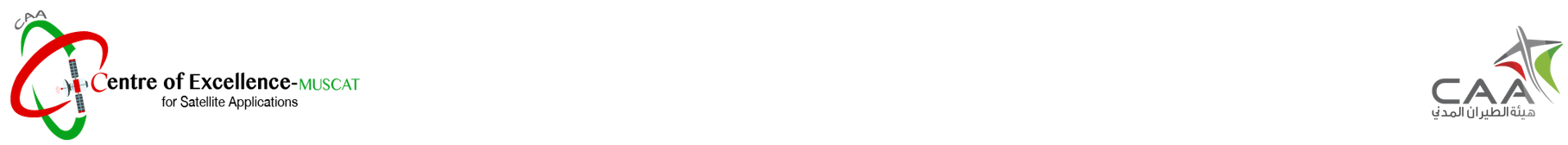 Super computer for NWP
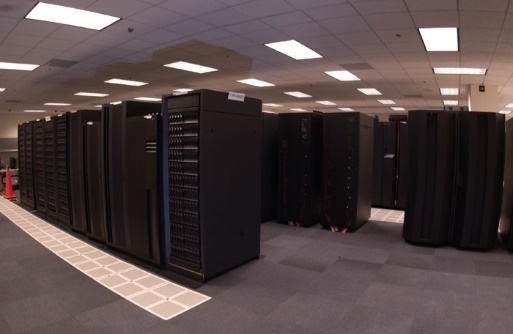 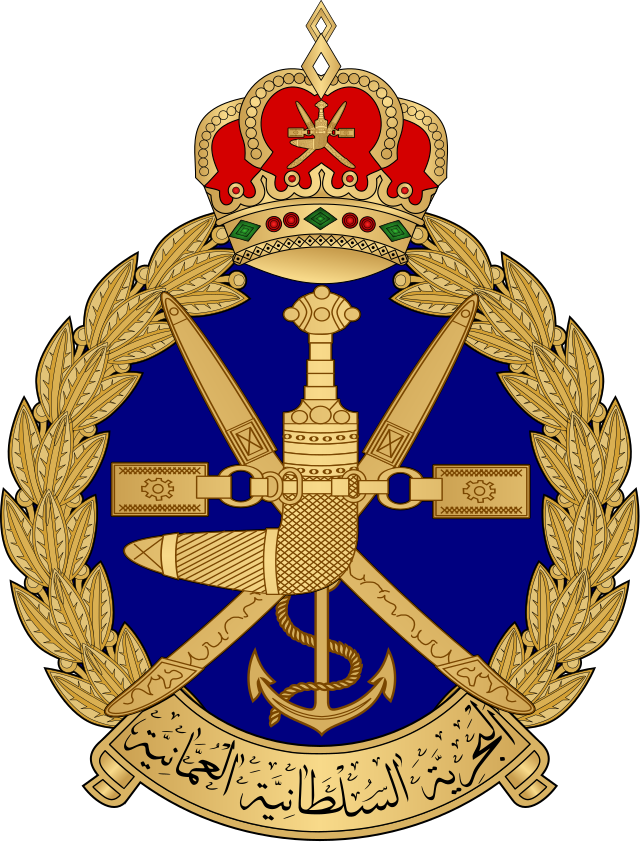 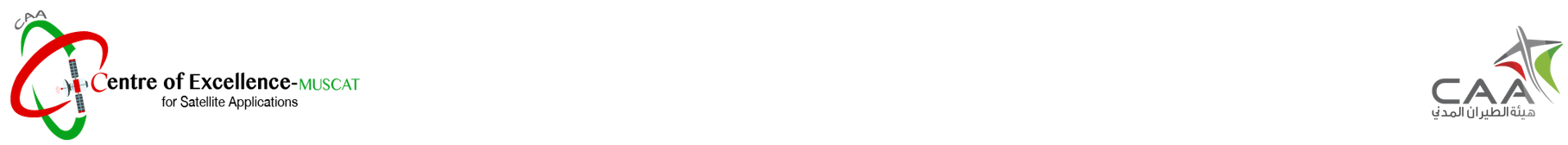 Errors of the NWP
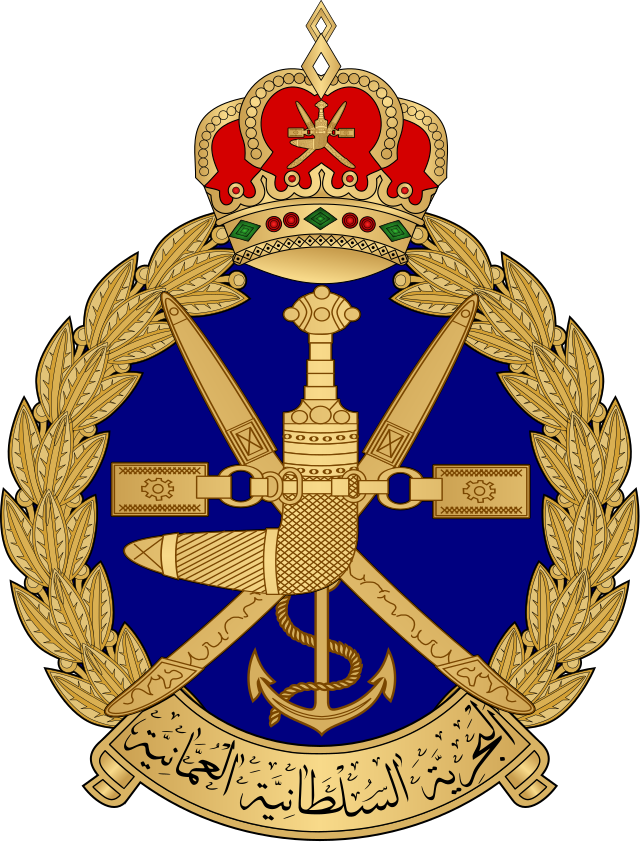 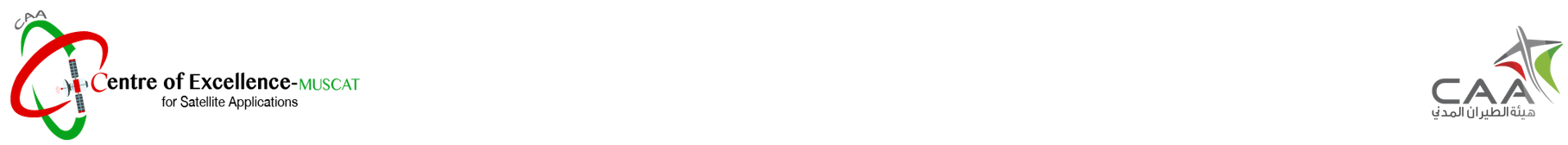 Errors of the NWP
Due to model formulation.
Due to uncertainty in the initial state.
Due to errors in lateral boundary conditions.
Due to uncertainties in soil fields (soil temperature and soil water content, …).
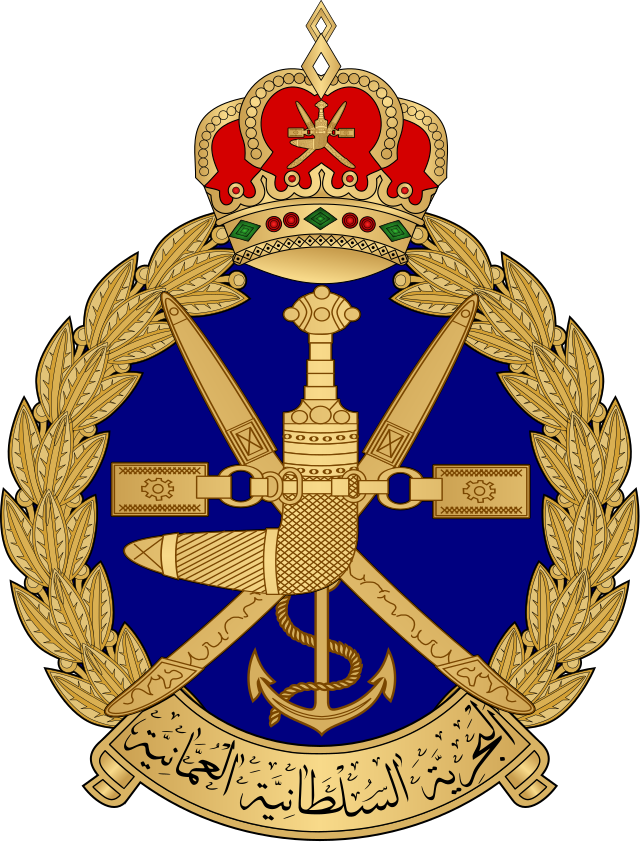 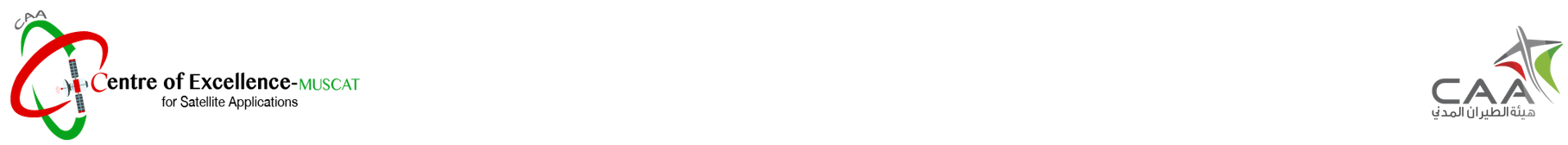 Guidance in Using NWP
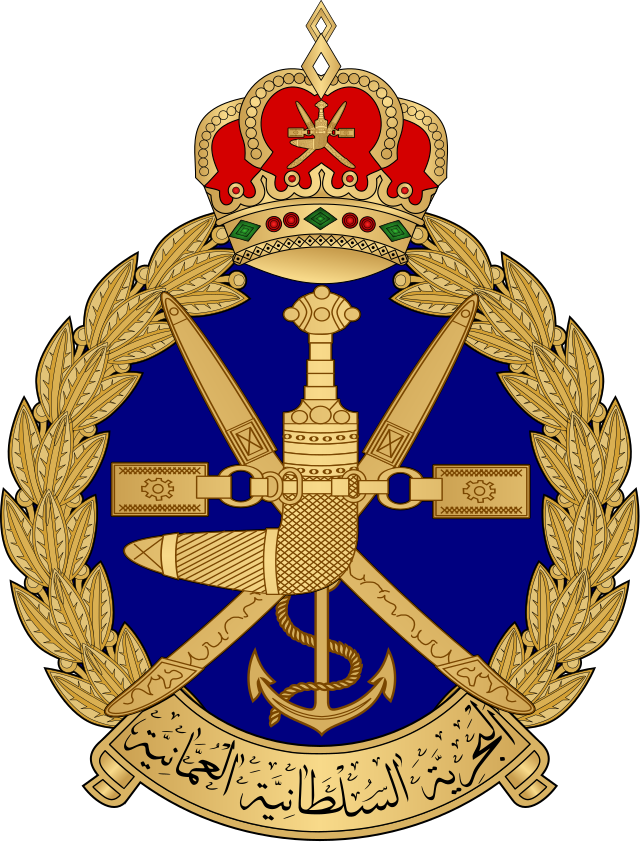 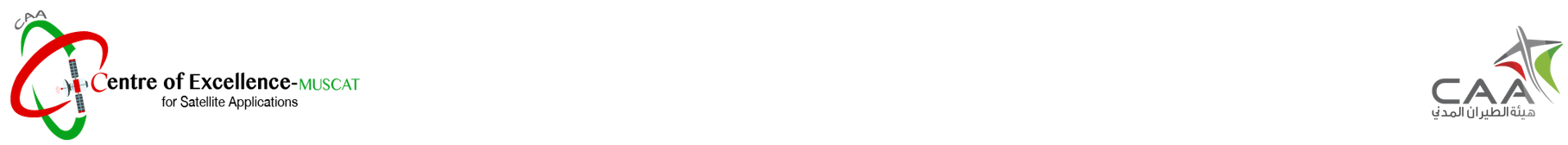 Guidance in Using NWP
1- Verify  each of the models  you are intended to use
2-  Use different NWP sources, as many as you could
3- Remember the error margin when you do the forecast
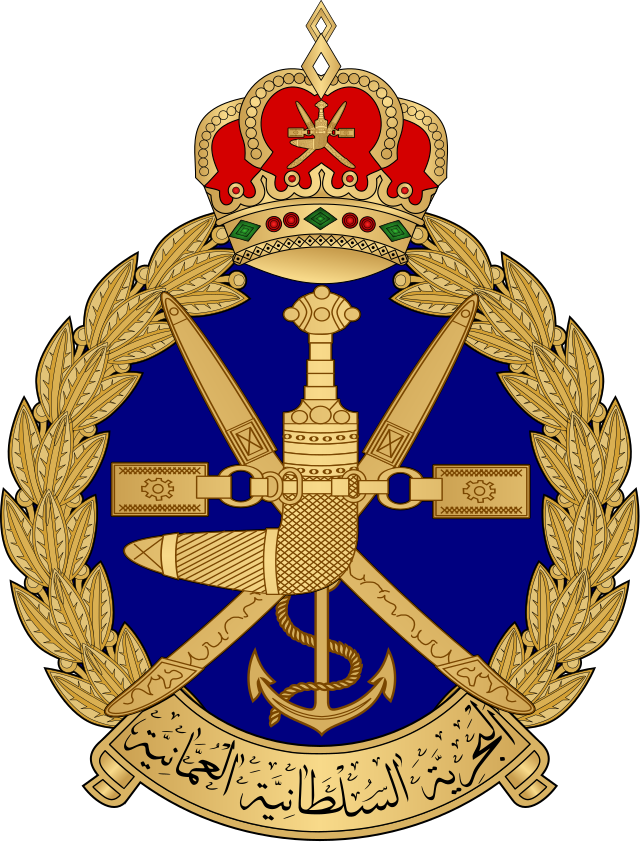 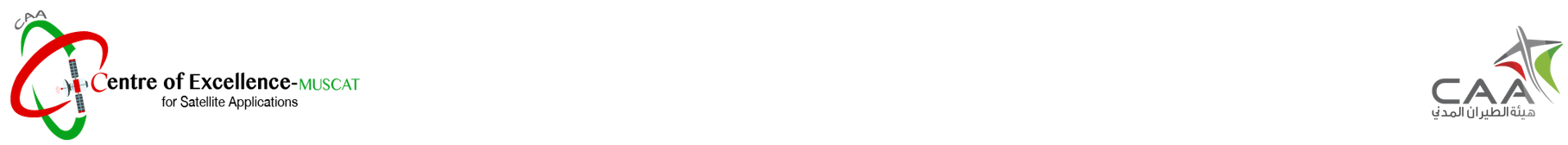 Scan this
Kindly scan this “QR code” to evaluate this lecture.



Thank You!
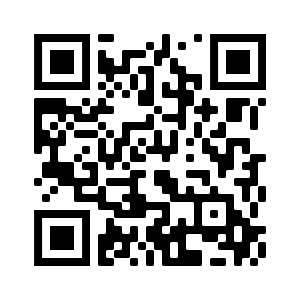